computeSquares
Method Breakdown
(for loops)
For Loop
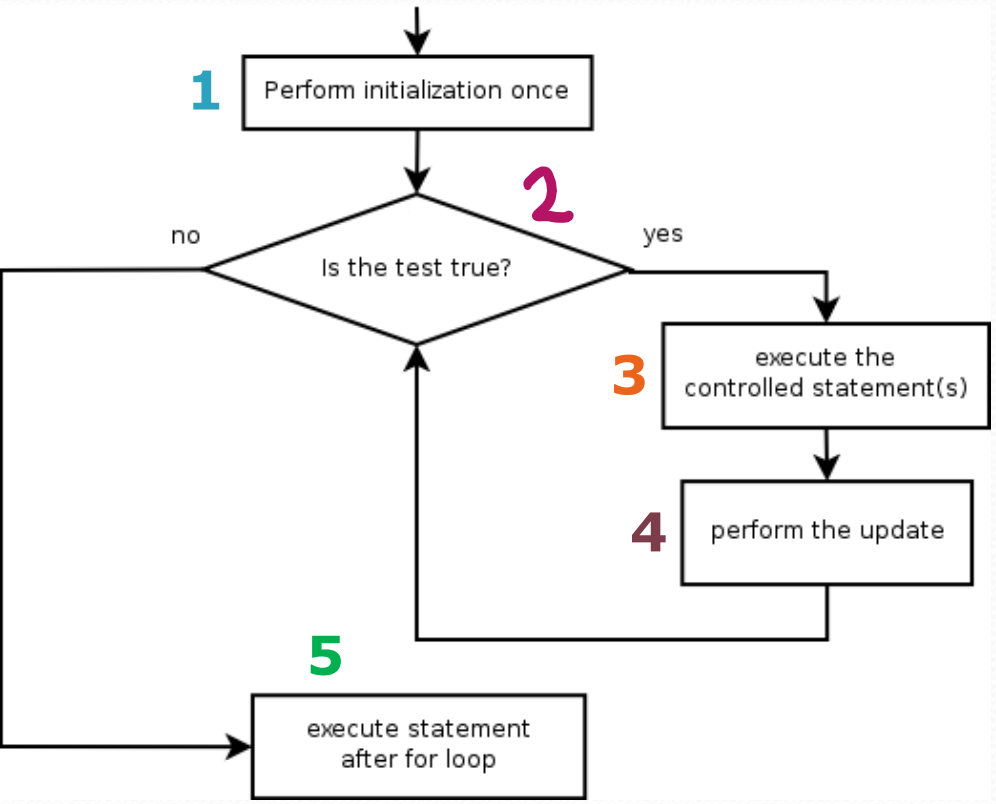 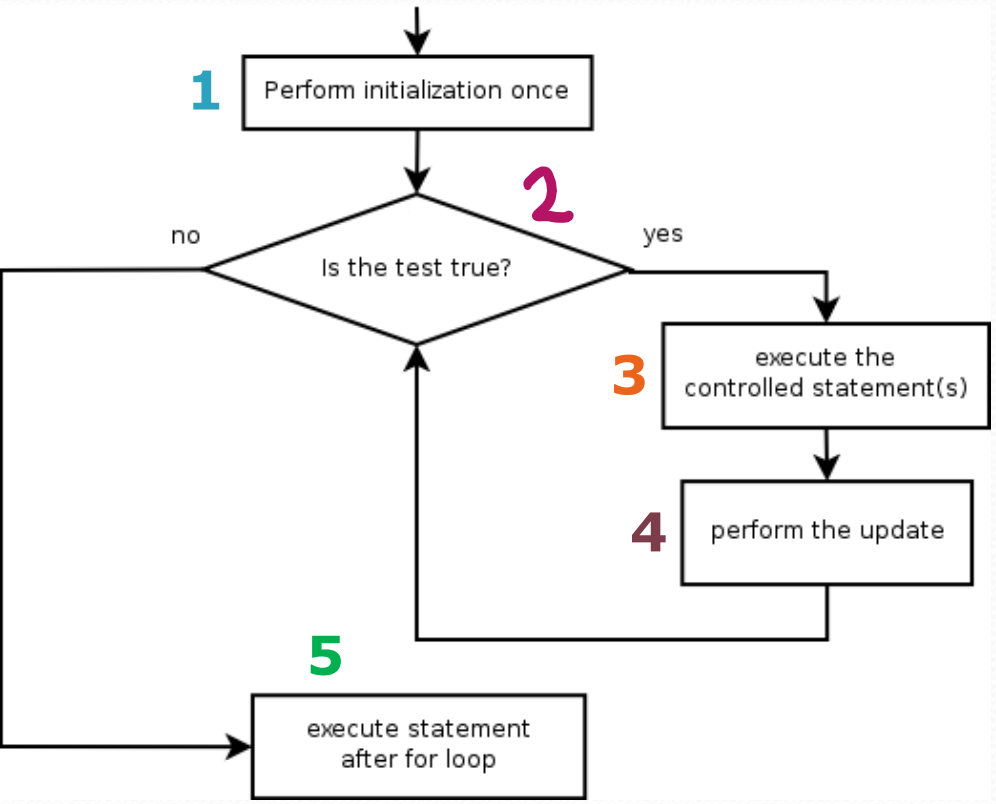 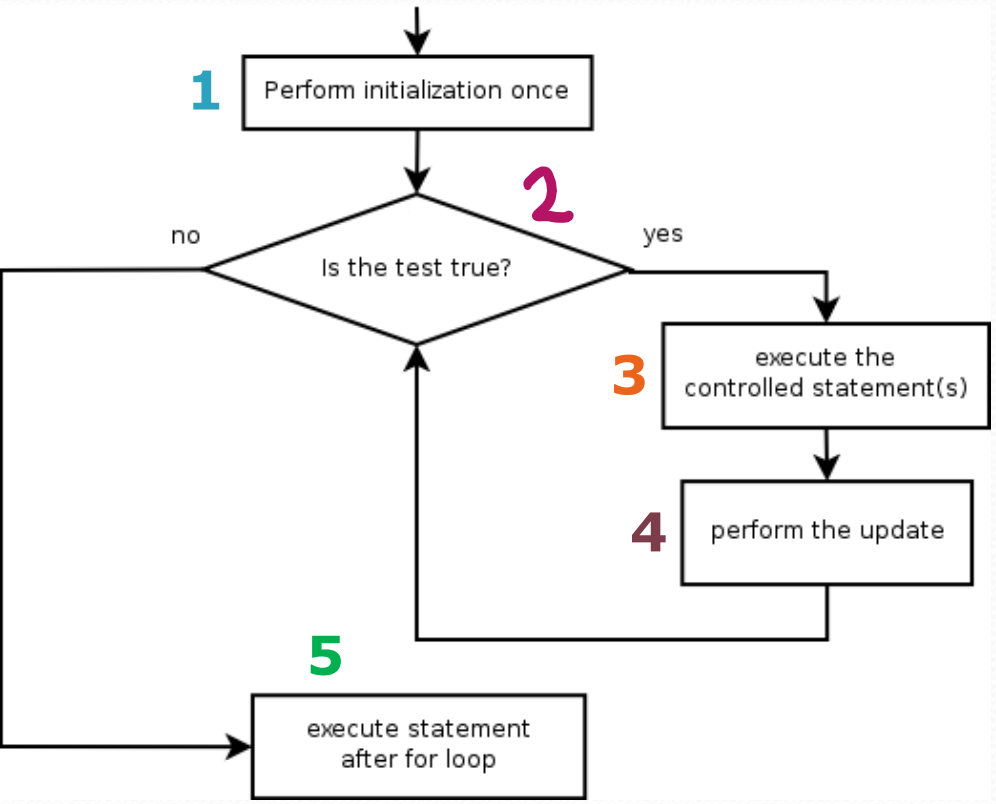 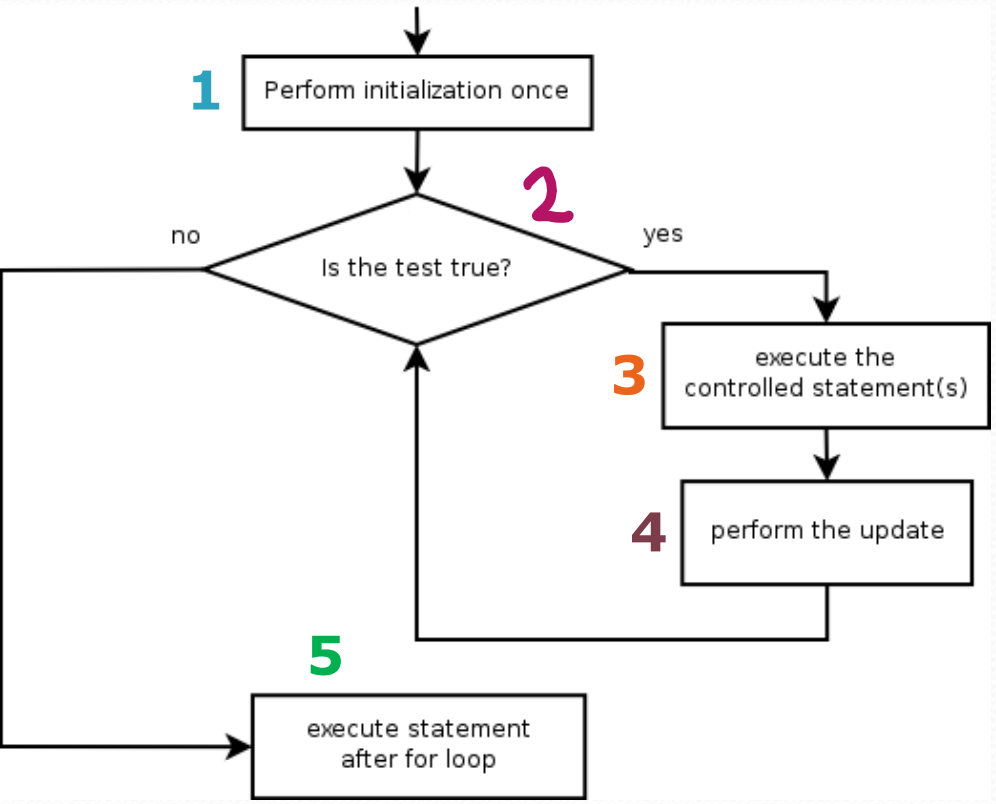 for (initialization; test; update) {    statements;}
Initialization: declare and initialize a loop variable
Test: an expression that will be evaluated to determine whether to continue the loop or end it
Update: update the loop variable to make progress toward the test failing
These 3 components determine exactly how many times the for loop will run
Statements in the body of the loop will be executed each time the test evaluates to true
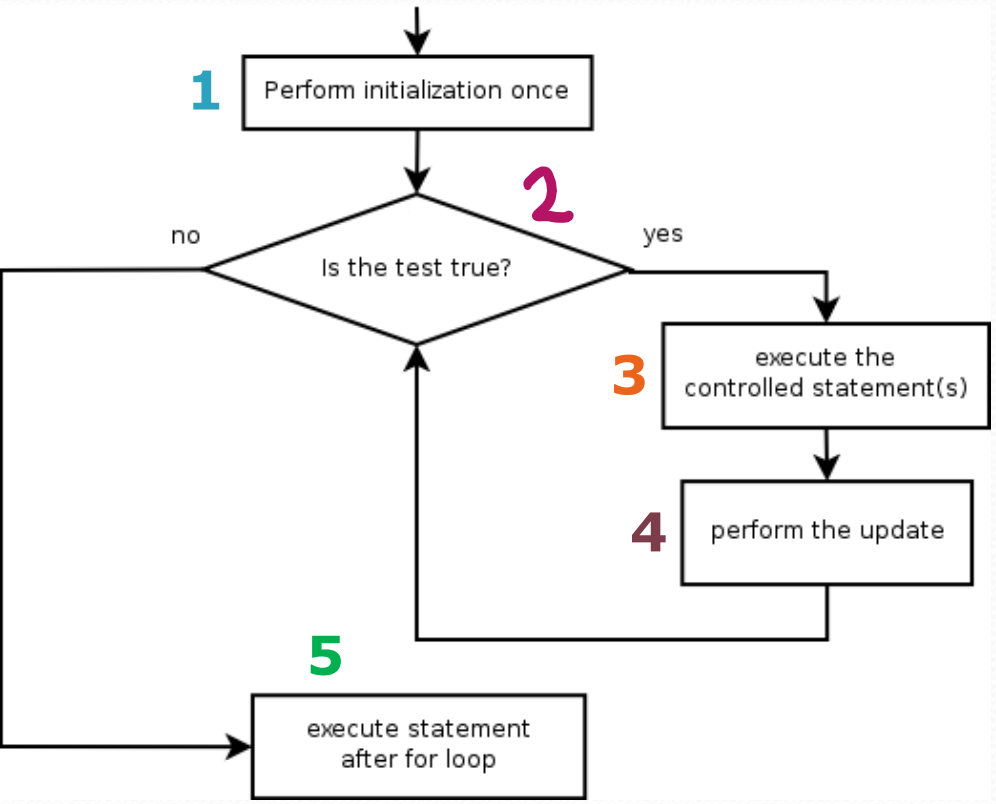 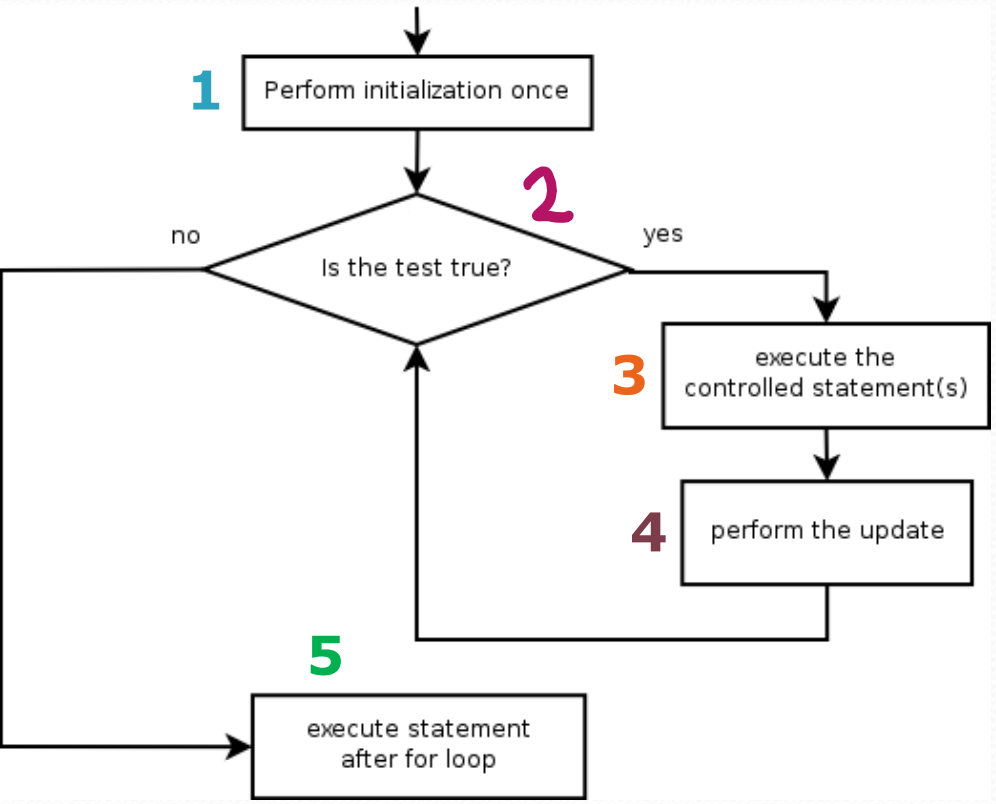 Method Description
Write a method called computeSquares to produce the following text:
1 squared = 1
2 squared = 4
3 squared = 9
4 squared = 16
5 squared = 25
6 squared = 36
Algorithm: (step by step procedure)

for the numbers 1, 2, 3, 4, 5, 6:
	Print the number and it’s squared value on a single line	of console output in the specified format

What we need:

for loop with a variable going from 1 to 6 by +1
println, String literal, loop variable, expressions
public static void computeSquares() {    for (int number = 1; number <= 6; number++) {        System.out.println(number + " squared = " + (number * number));    }
}
Output:
Scope of computeSquares
public static void computeSquares() {    for (int number = 1; number <= 6; number++) {        System.out.println(number + " squared = " + (number * number));    }
}
Scope of computeSquares
Output:
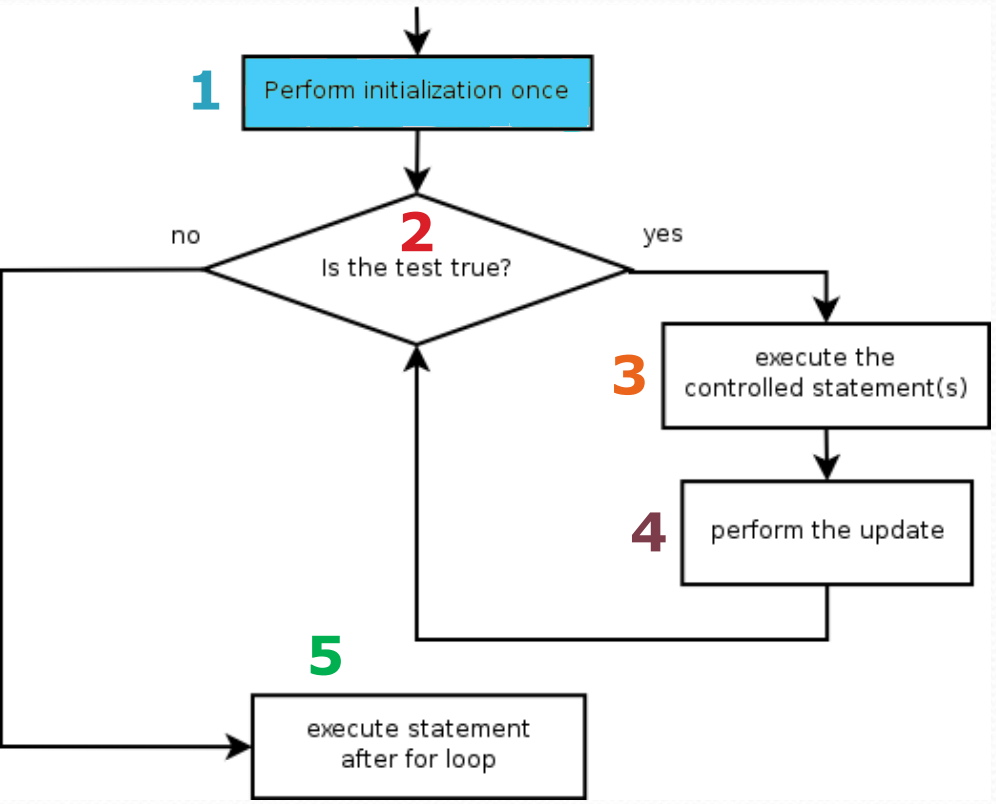 public static void computeSquares() {    for (int number = 1; number <= 6; number++) {        System.out.println(number + " squared = " + (number * number));    }
}
Scope of computeSquares
Output:
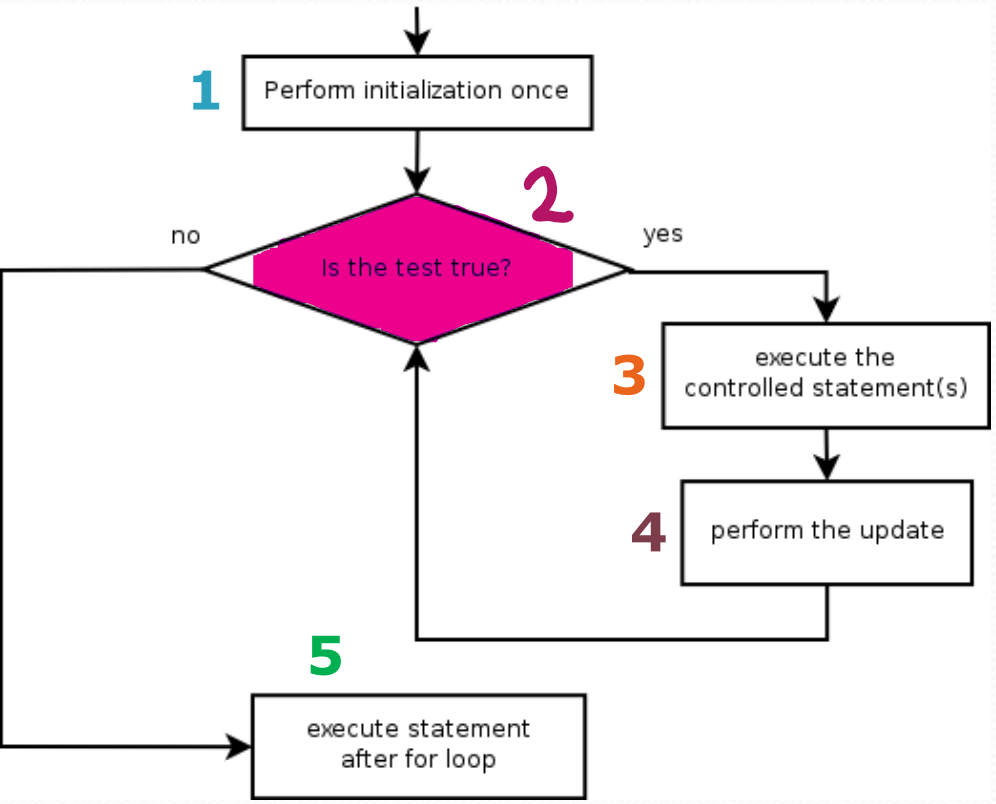 public static void computeSquares() {    for (int number = 1; number <= 6; number++) {        System.out.println(number + " squared = " + (number * number));    }
}
Scope of computeSquares
Output:
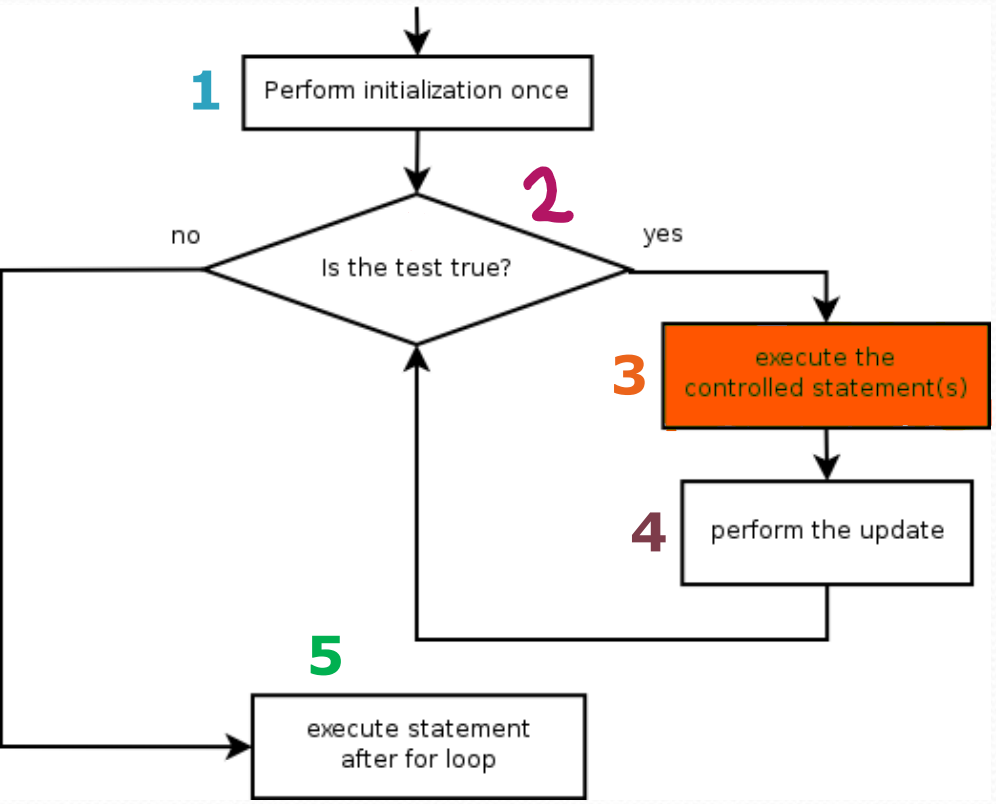 public static void computeSquares() {    for (int number = 1; number <= 6; number++) {        System.out.println(number + " squared = " + (number * number));    }
}
Scope of computeSquares
Output:
1 squared = 1
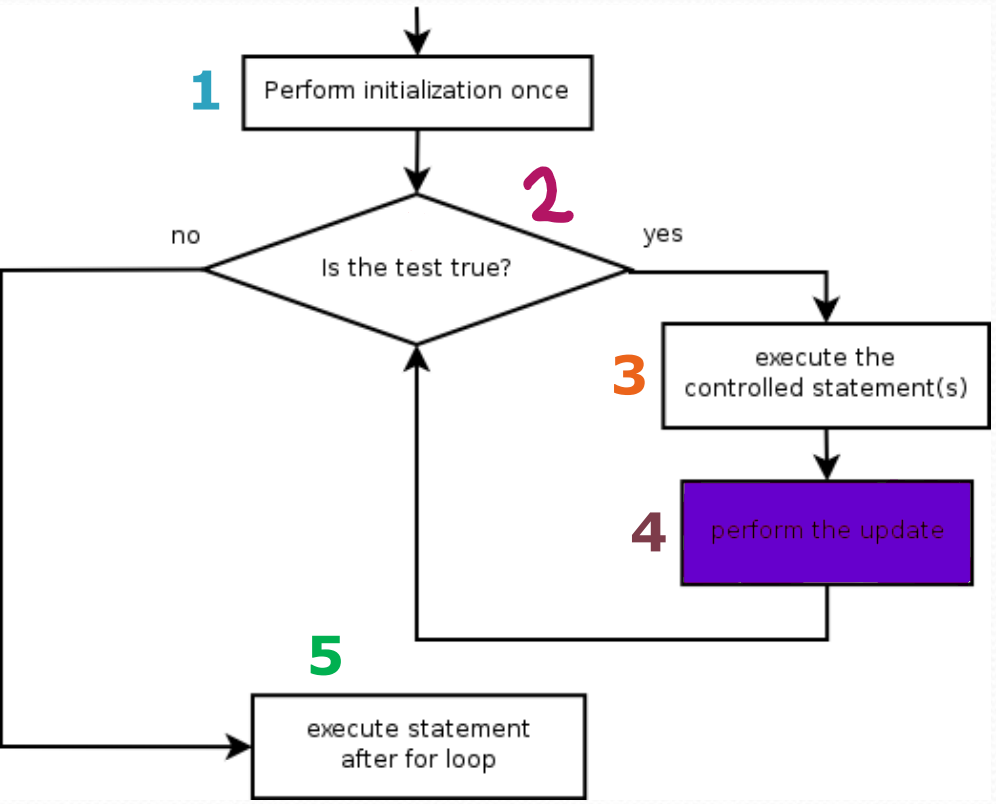 public static void computeSquares() {    for (int number = 1; number <= 6; number++) {        System.out.println(number + " squared = " + (number * number));    }
}
Scope of computeSquares
Output:
1 squared = 1
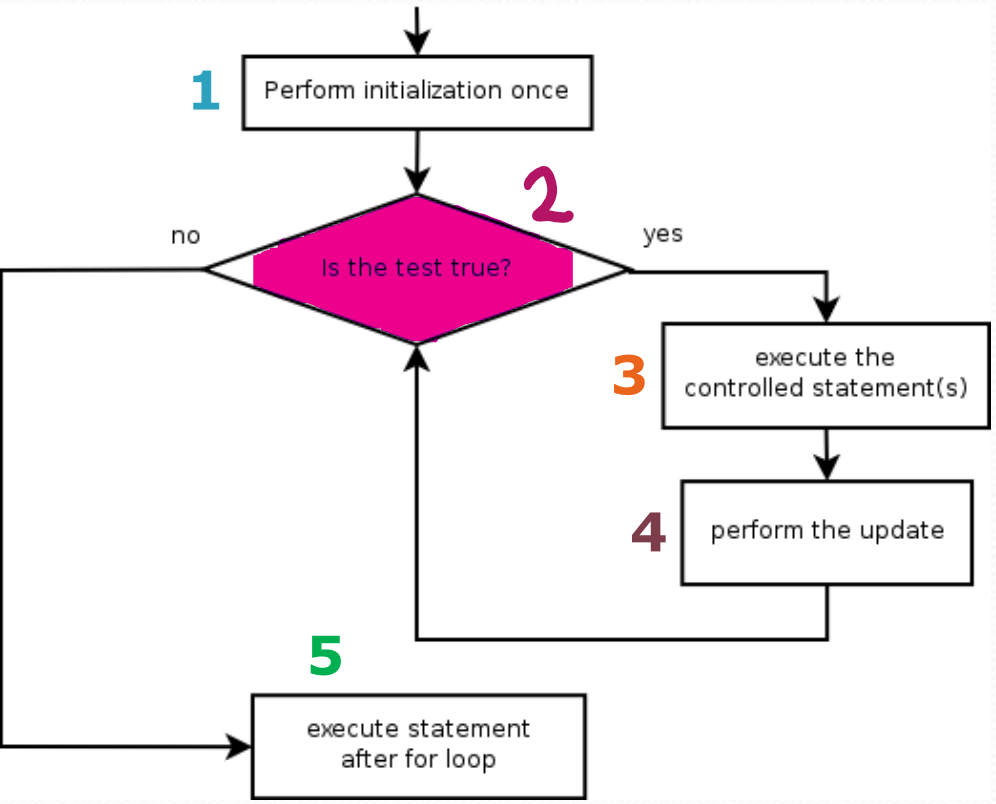 public static void computeSquares() {    for (int number = 1; number <= 6; number++) {        System.out.println(number + " squared = " + (number * number));    }
}
Scope of computeSquares
Output:
1 squared = 1
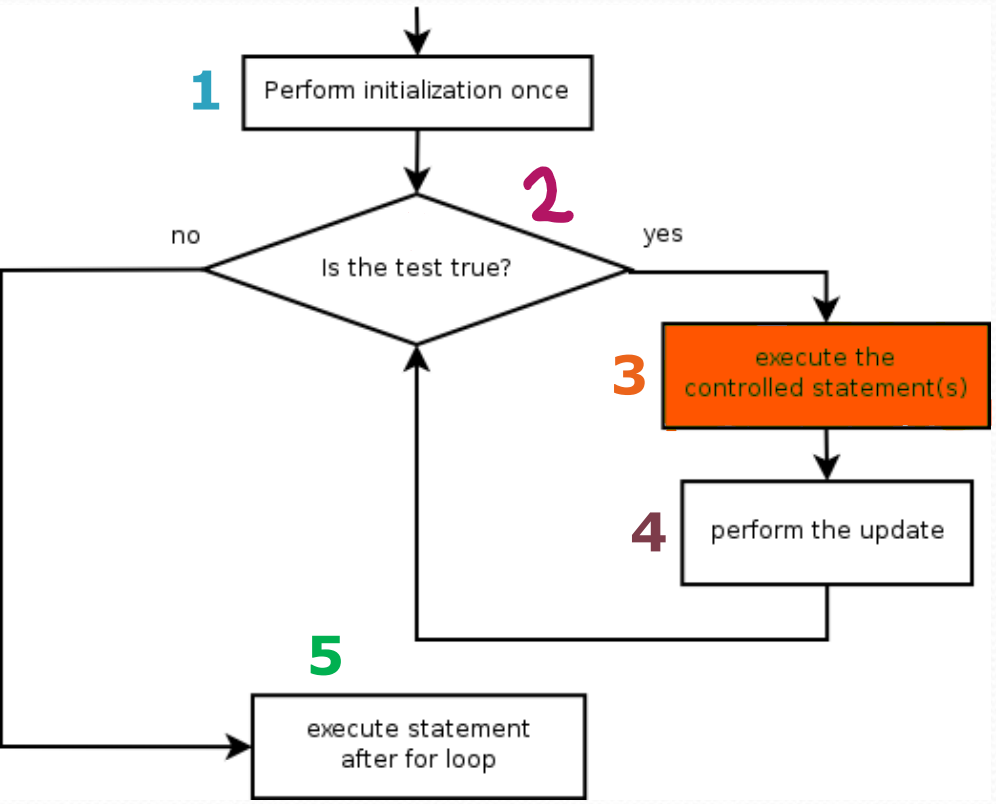 public static void computeSquares() {    for (int number = 1; number <= 6; number++) {        System.out.println(number + " squared = " + (number * number));    }
}
Scope of computeSquares
Output:
1 squared = 1
2 squared = 4
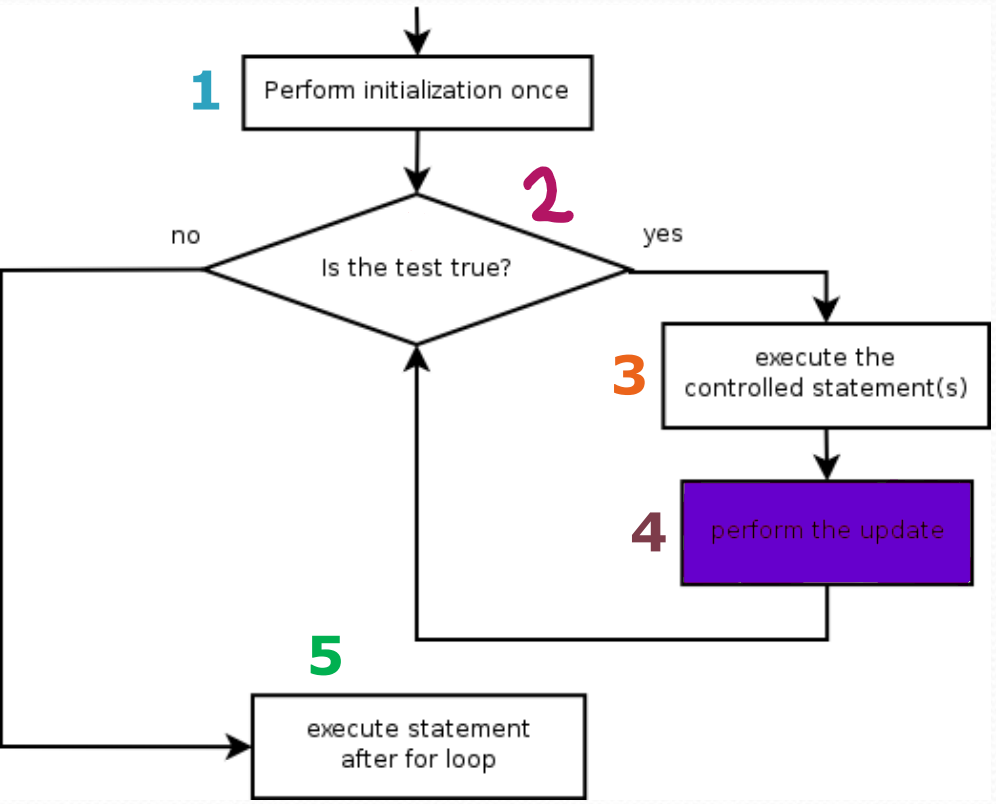 public static void computeSquares() {    for (int number = 1; number <= 6; number++) {        System.out.println(number + " squared = " + (number * number));    }
}
Scope of computeSquares
Output:
1 squared = 1
2 squared = 4
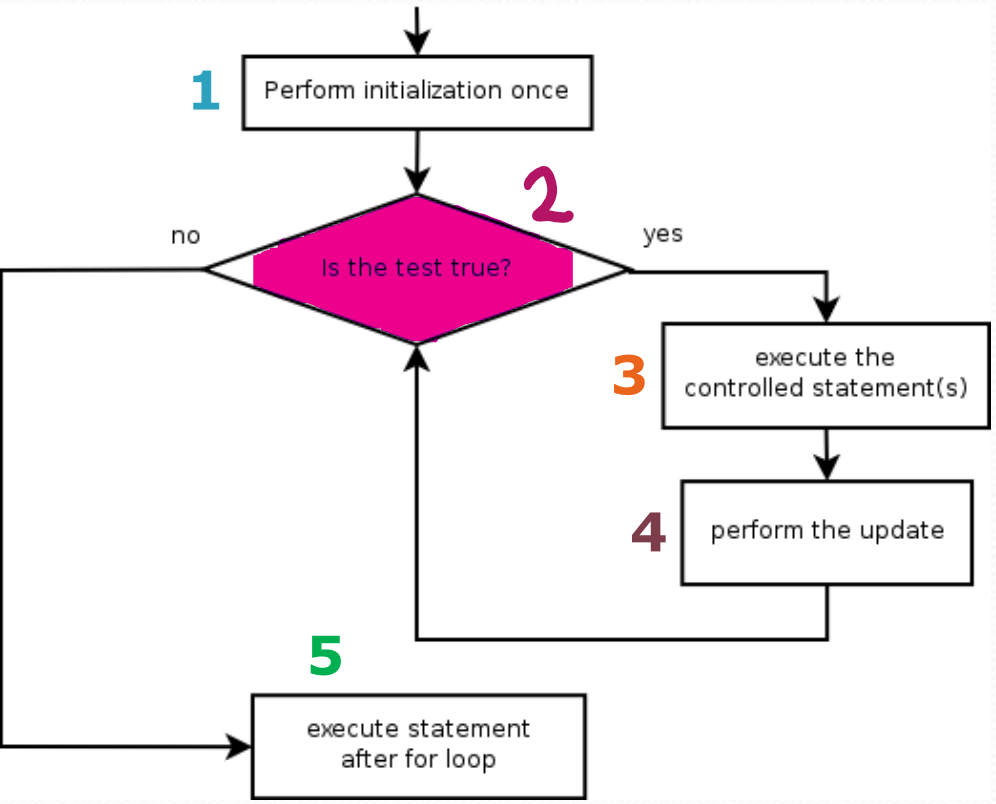 public static void computeSquares() {    for (int number = 1; number <= 6; number++) {        System.out.println(number + " squared = " + (number * number));    }
}
Scope of computeSquares
Output:
1 squared = 1
2 squared = 4
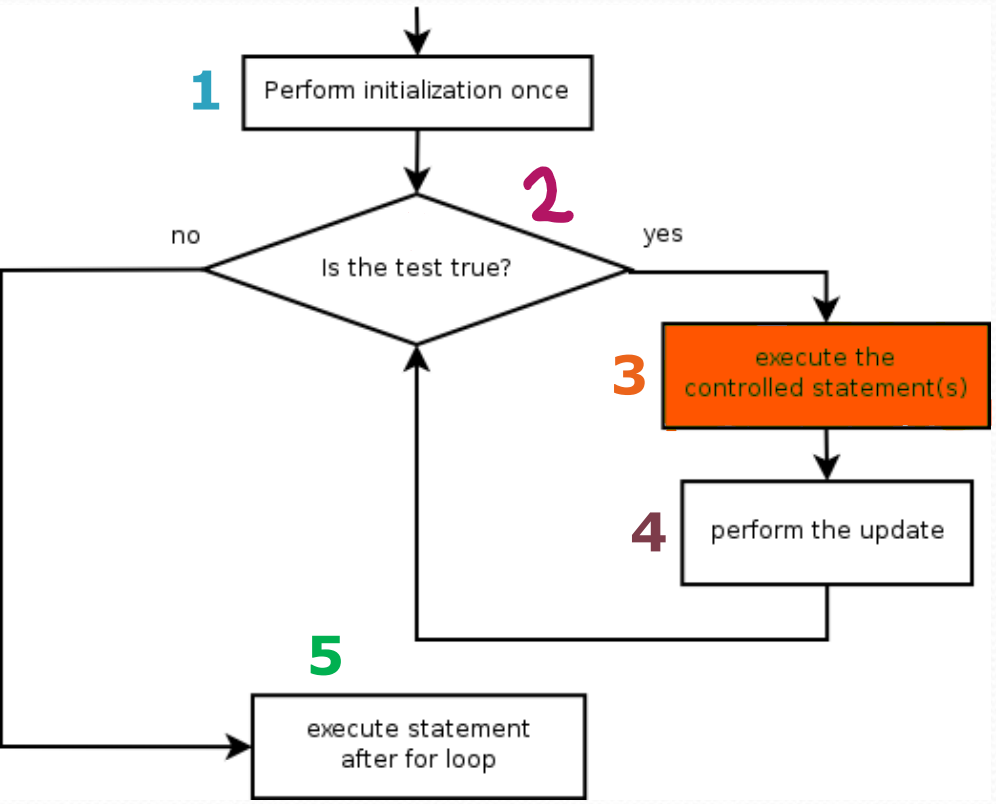 public static void computeSquares() {    for (int number = 1; number <= 6; number++) {        System.out.println(number + " squared = " + (number * number));    }
}
Scope of computeSquares
Output:
1 squared = 1
2 squared = 4
3 squared = 9
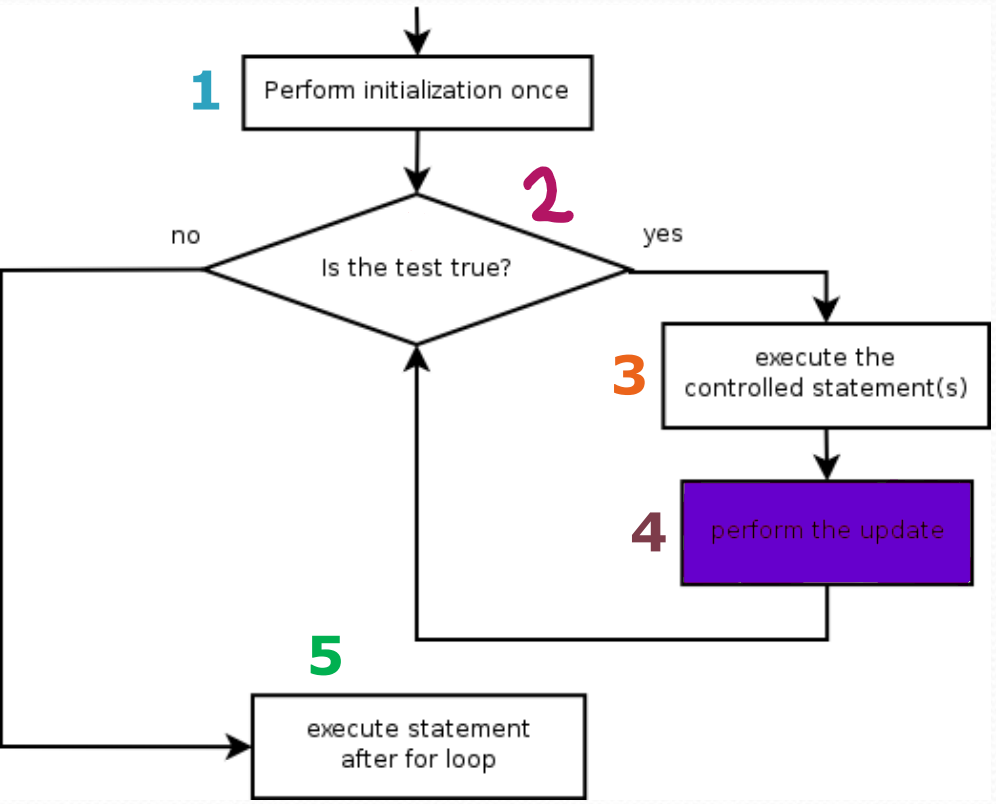 public static void computeSquares() {    for (int number = 1; number <= 6; number++) {        System.out.println(number + " squared = " + (number * number));    }
}
Scope of computeSquares
Output:
1 squared = 1
2 squared = 4
3 squared = 9
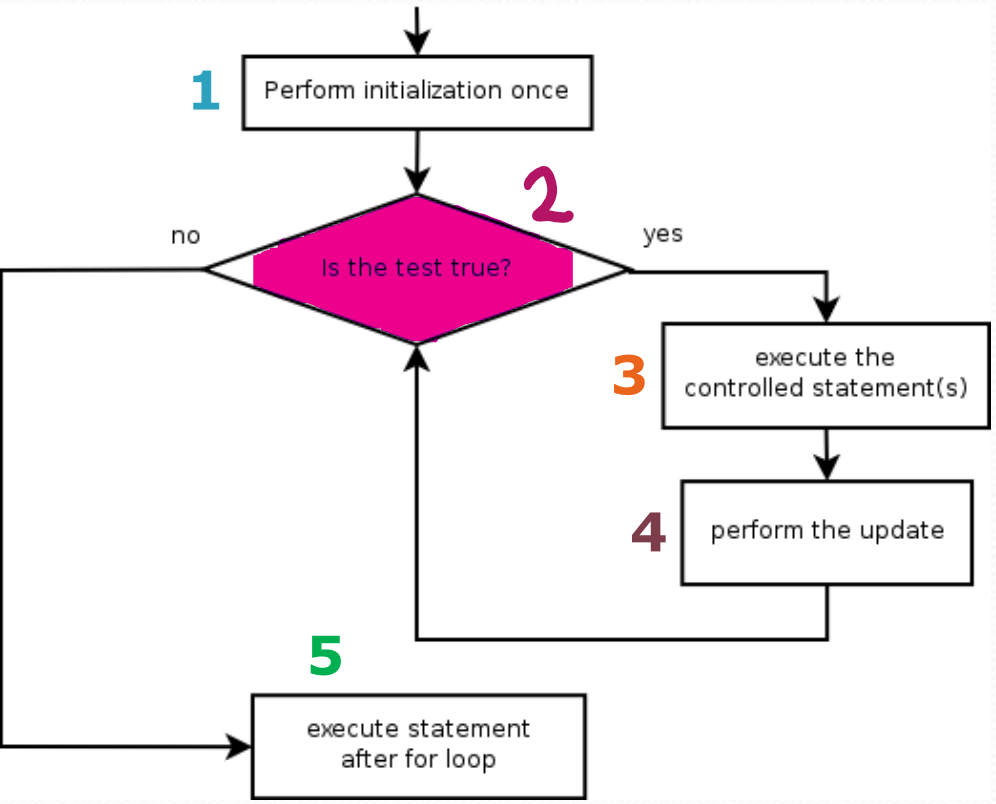 public static void computeSquares() {    for (int number = 1; number <= 6; number++) {        System.out.println(number + " squared = " + (number * number));    }
}
Scope of computeSquares
Output:
1 squared = 1
2 squared = 4
3 squared = 9
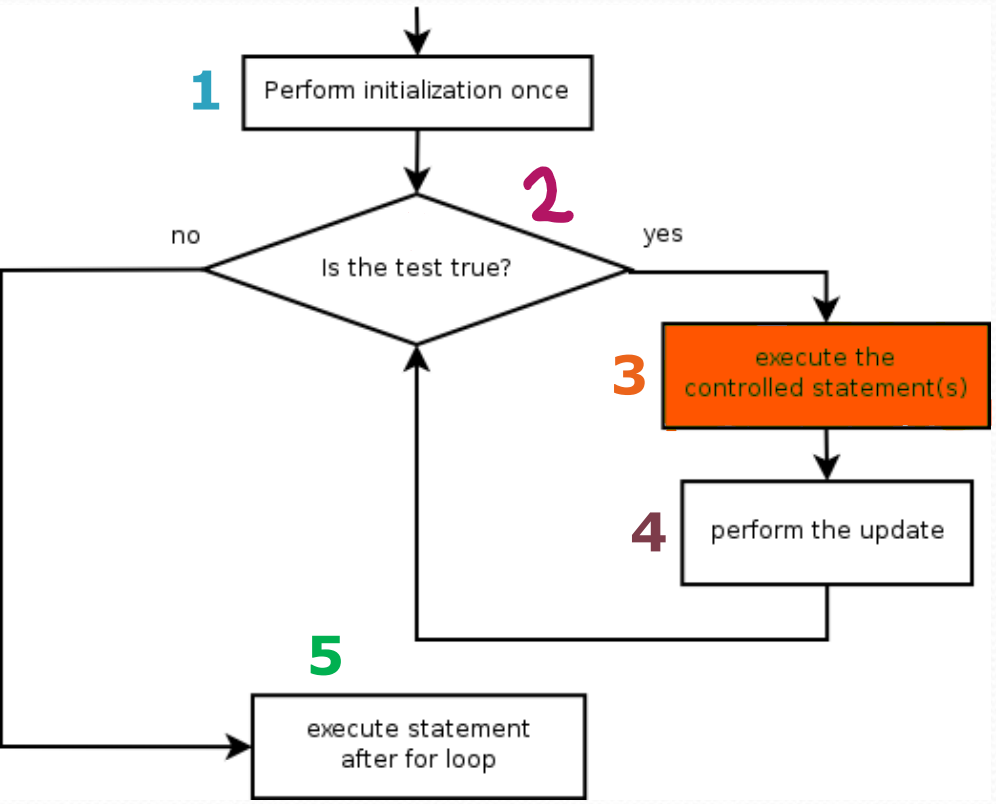 public static void computeSquares() {    for (int number = 1; number <= 6; number++) {        System.out.println(number + " squared = " + (number * number));    }
}
Scope of computeSquares
Output:
1 squared = 1
2 squared = 4
3 squared = 9
4 squared = 16
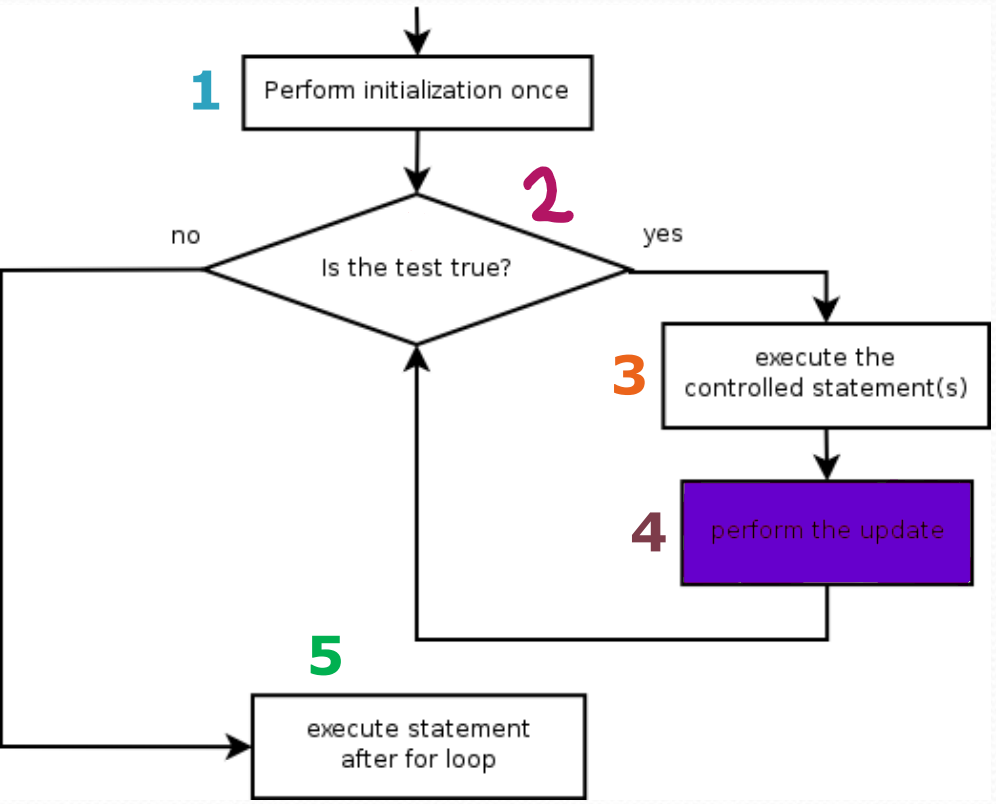 public static void computeSquares() {    for (int number = 1; number <= 6; number++) {        System.out.println(number + " squared = " + (number * number));    }
}
Scope of computeSquares
Output:
1 squared = 1
2 squared = 4
3 squared = 9
4 squared = 16
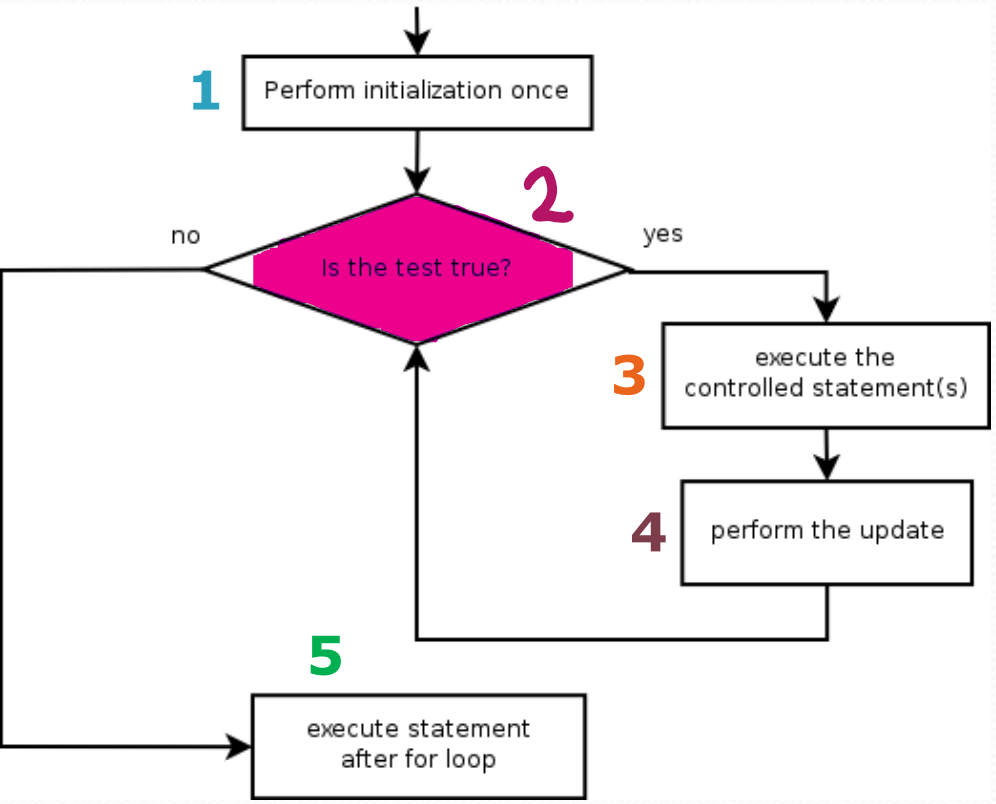 public static void computeSquares() {    for (int number = 1; number <= 6; number++) {        System.out.println(number + " squared = " + (number * number));    }
}
Scope of computeSquares
Output:
1 squared = 1
2 squared = 4
3 squared = 9
4 squared = 16
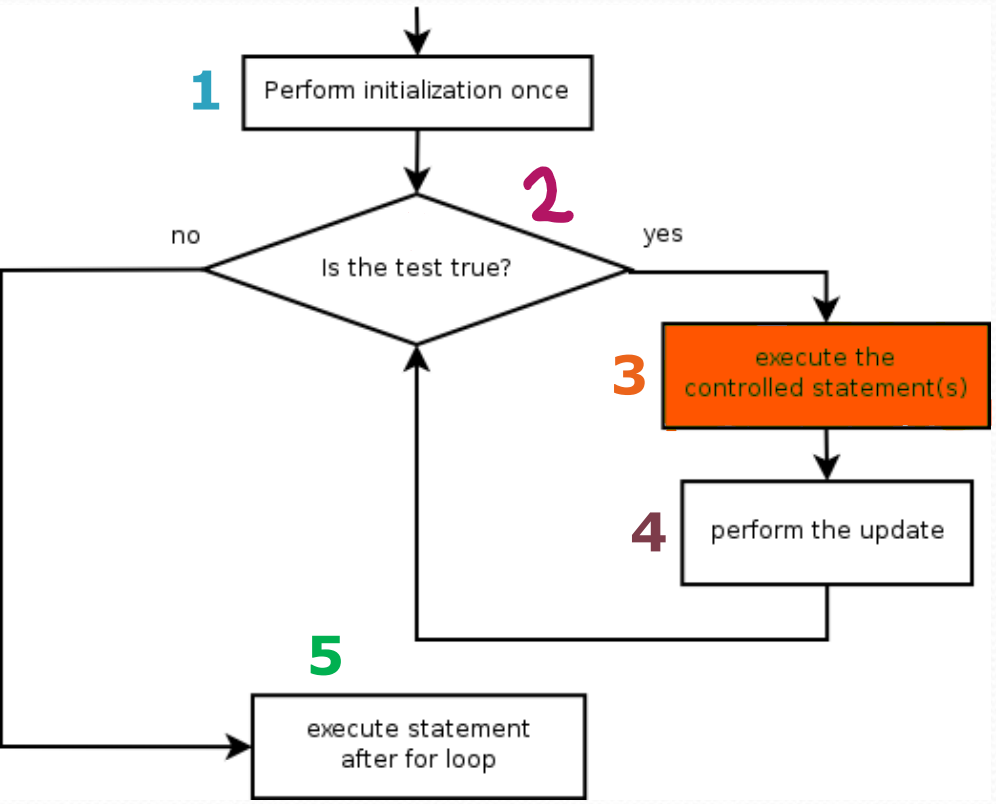 public static void computeSquares() {    for (int number = 1; number <= 6; number++) {        System.out.println(number + " squared = " + (number * number));    }
}
Scope of computeSquares
Output:
1 squared = 1
2 squared = 4
3 squared = 9
4 squared = 16
5 squared = 25
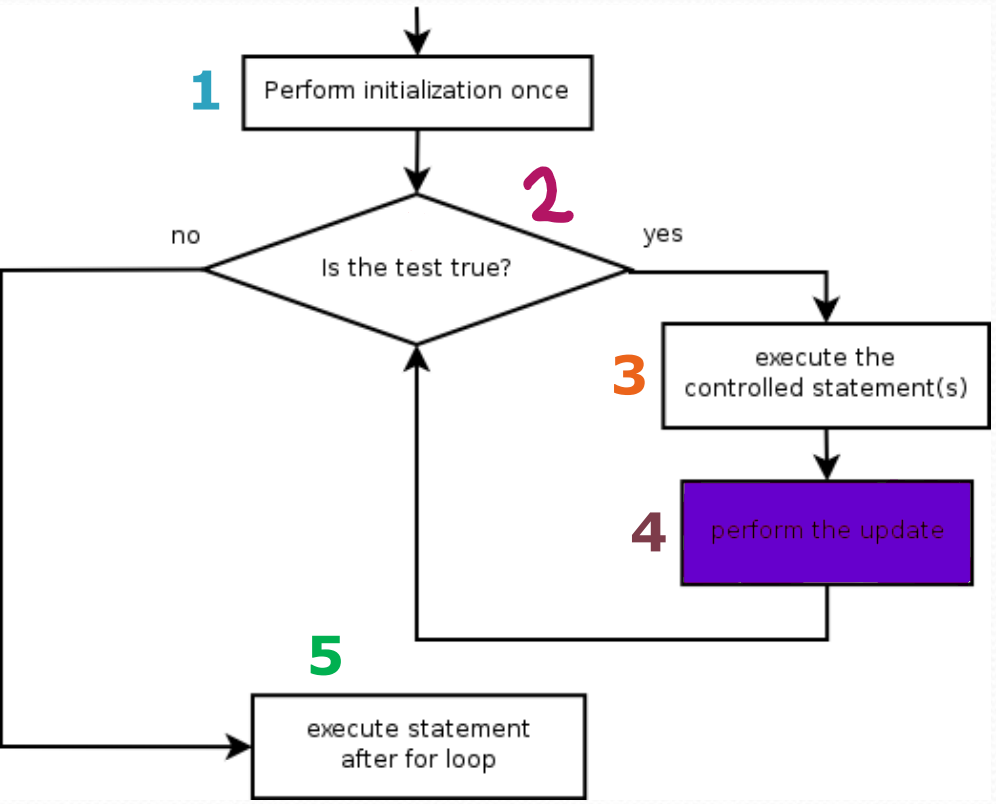 public static void computeSquares() {    for (int number = 1; number <= 6; number++) {        System.out.println(number + " squared = " + (number * number));    }
}
Scope of computeSquares
Output:
1 squared = 1
2 squared = 4
3 squared = 9
4 squared = 16
5 squared = 25
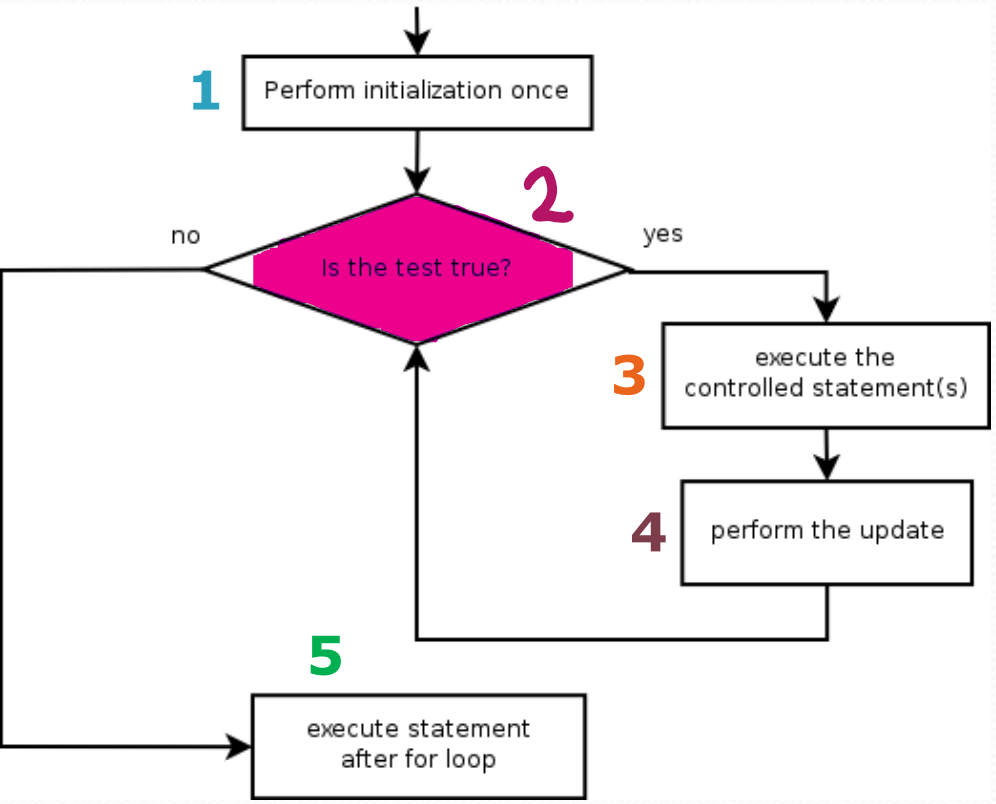 public static void computeSquares() {    for (int number = 1; number <= 6; number++) {        System.out.println(number + " squared = " + (number * number));    }
}
Scope of computeSquares
Output:
1 squared = 1
2 squared = 4
3 squared = 9
4 squared = 16
5 squared = 25
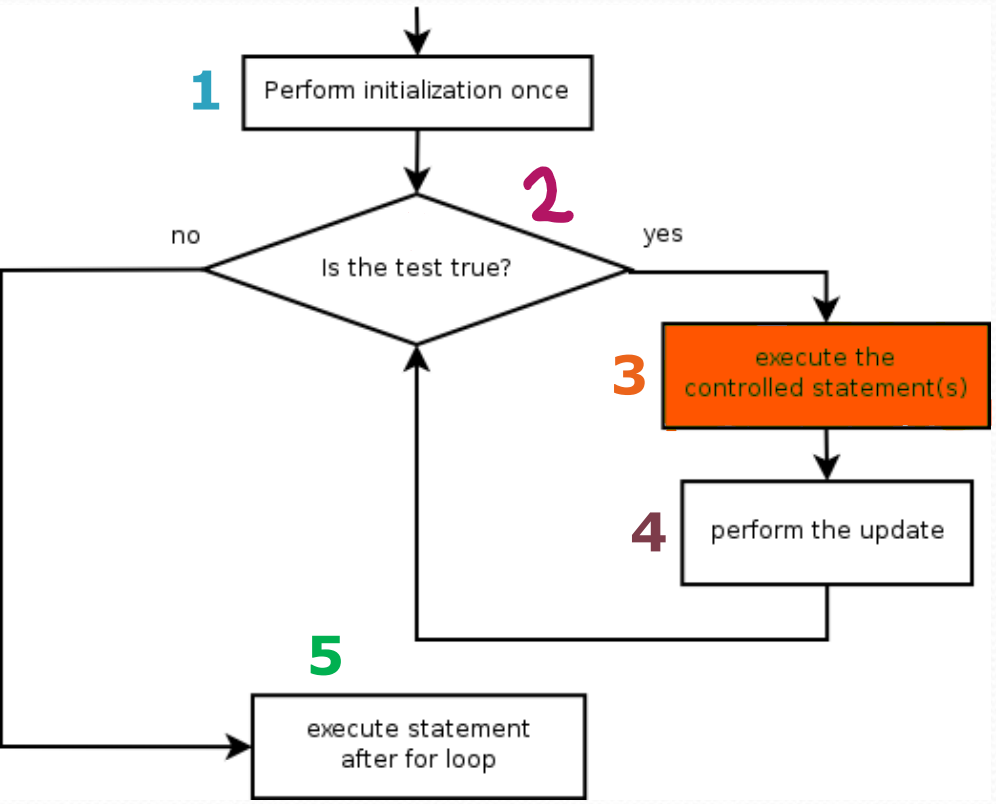 public static void computeSquares() {    for (int number = 1; number <= 6; number++) {        System.out.println(number + " squared = " + (number * number));    }
}
Scope of computeSquares
Output:
1 squared = 1
2 squared = 4
3 squared = 9
4 squared = 16
5 squared = 25
6 squared = 36
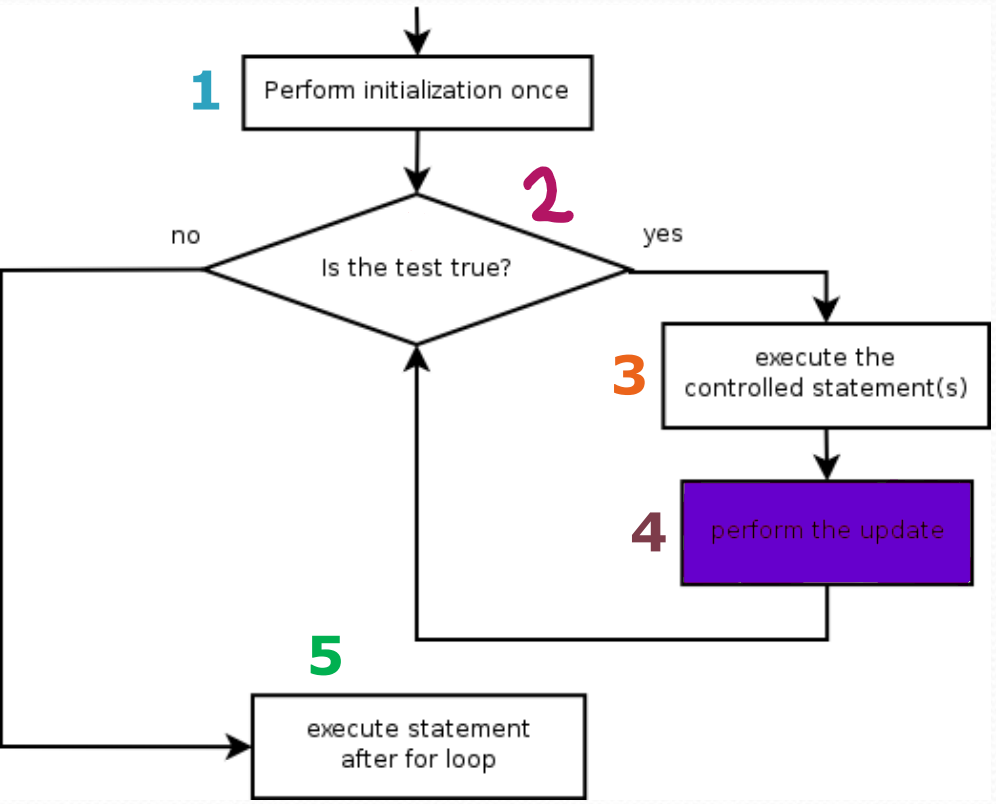 public static void computeSquares() {    for (int number = 1; number <= 6; number++) {        System.out.println(number + " squared = " + (number * number));    }
}
Scope of computeSquares
Output:
1 squared = 1
2 squared = 4
3 squared = 9
4 squared = 16
5 squared = 25
6 squared = 36
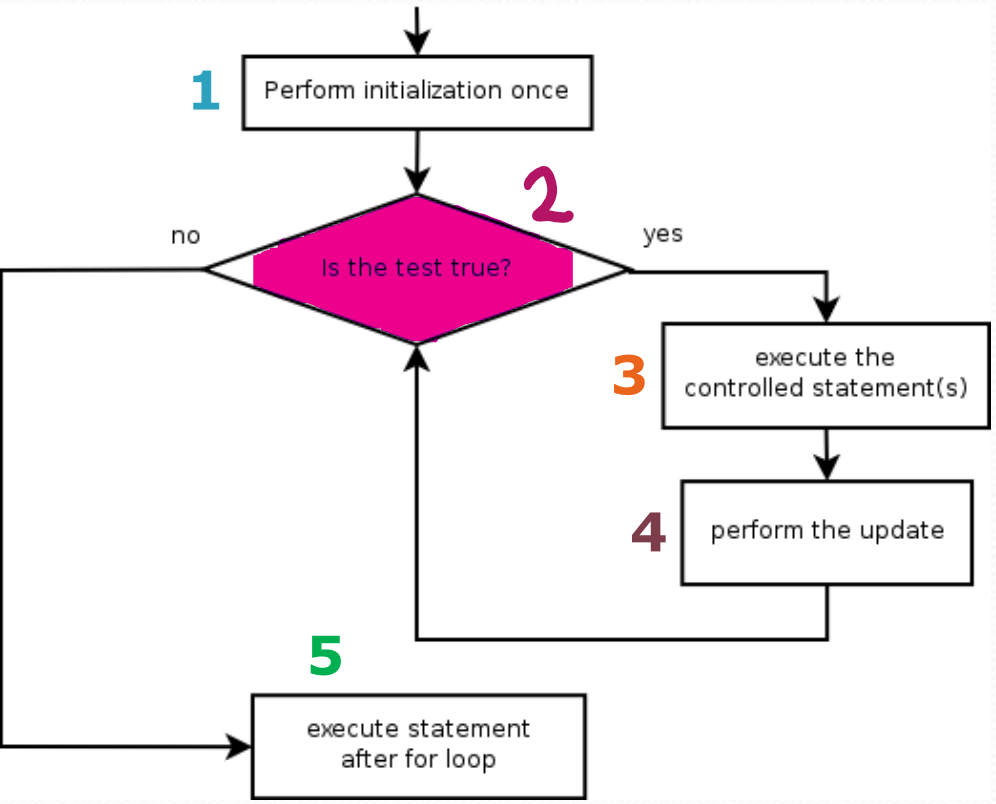 public static void computeSquares() {    for (int number = 1; number <= 6; number++) {        System.out.println(number + " squared = " + (number * number));    }
}
Scope of computeSquares
Output:
1 squared = 1
2 squared = 4
3 squared = 9
4 squared = 16
5 squared = 25
6 squared = 36
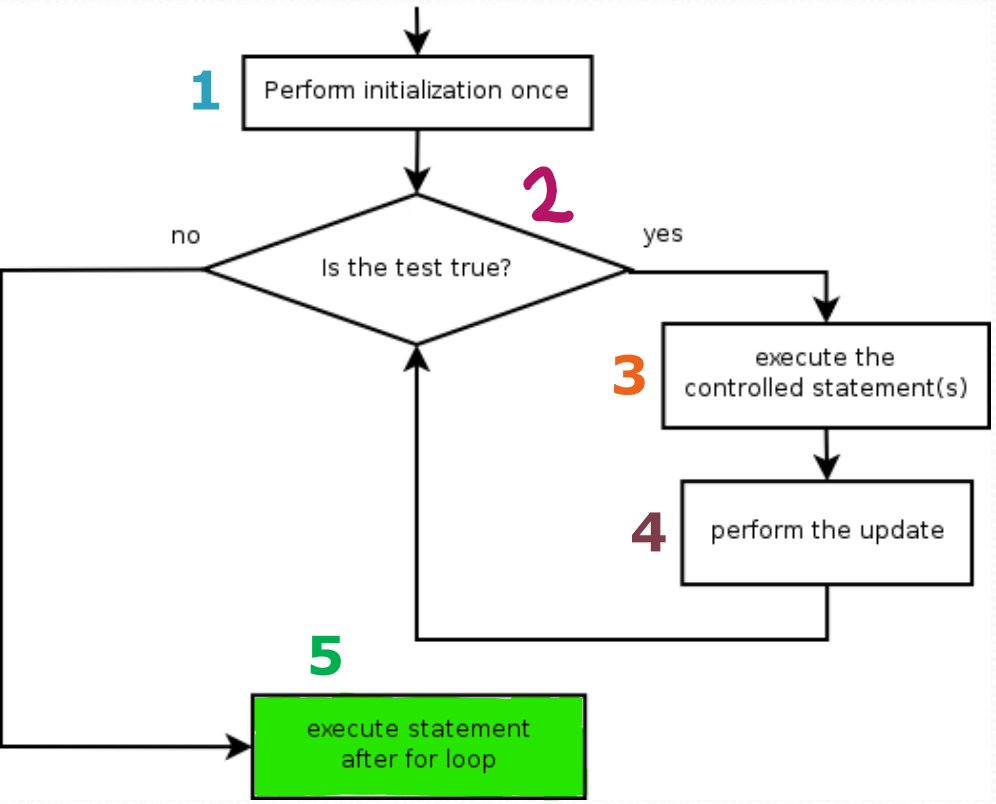